ОГЭ-2021 по химии
Задания, требования и изменения
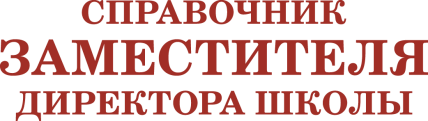 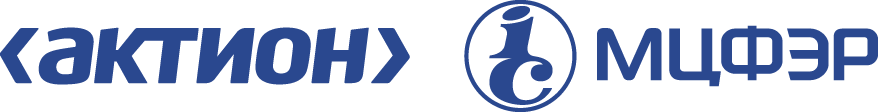 Изменения в КИМ ОГЭ-2021
В заданиях №2 и 3 нужно вписать в поле ответа цифровые значения, которые соответствуют условию задания

В заданиях №5 и 8 требуется выбрать одно или несколько верных утверждений из предложенных в перечне

В заданиях №4 и 12 нужно установить соответствие между позициями двух множеств
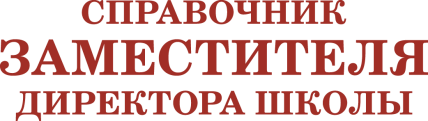 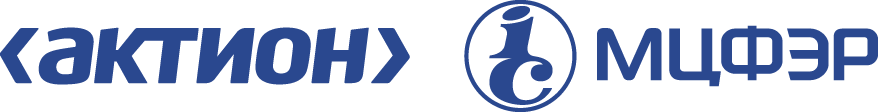 Изменения в КИМ ОГЭ-2021
Задание №9 сделали повышенного уровня и переориентировали на проверку знаний химических свойств простых и сложных веществ

Задание №10 объединило задания №10 и 11 КИМ-2020

Задание №12 объединило задания №12 и 13 КИМ-2020
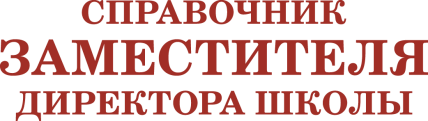 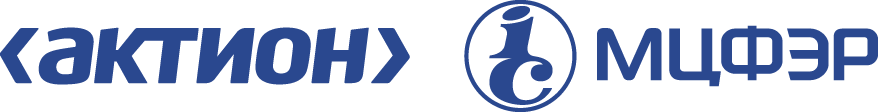 Изменения в КИМ ОГЭ-2021
Включили в часть 1 новое задание №11 на знание классификации химических реакций по различным признакам:
количеству и составу исходных и полученных веществ;
изменению степеней окисления химических элементов
поглощению и выделению энергии
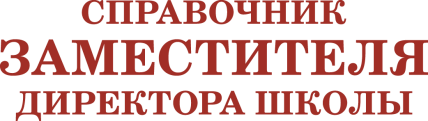 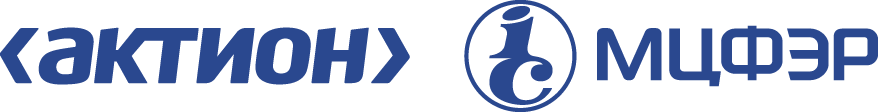 Изменения в КИМ ОГЭ-2021
Включили в часть 1 новое задание №16 на знание:
правил безопасной работы в лаборатории;
принципов разделения смесей и очистки веществ;
приготовления растворов;
последствий химических загрязнений;
проблем безопасного использования веществ и химических реакций в повседневной жизни и др.
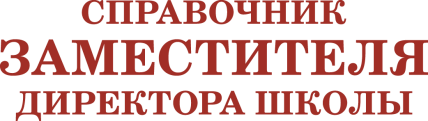 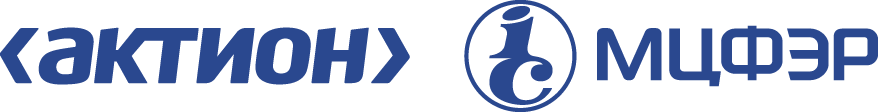 На что обратить внимание
Время 
Дополнительное оборудование
Первичный балл
Содержательные разделы предмета
Задания
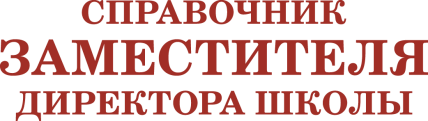 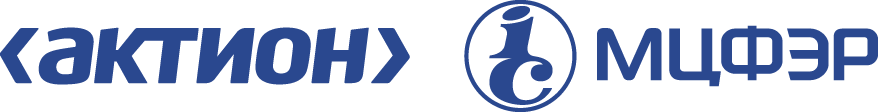 Время выполнения работы
3 часа(180 минут) 


Для учеников с ОВЗ, детей-инвалидов и инвалидов – 4 часа 30 минут(270 минут)
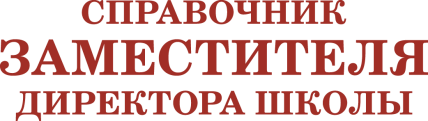 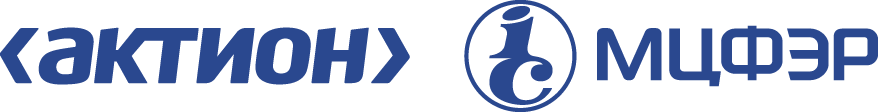 Дополнительное оборудование
Периодическая система химических элементов Д.И. Менделеева
Таблица растворимости солей, кислот и оснований в воде
Электрохимический ряд напряжений металлов
Непрограммируемый калькулятор
Лабораторное оборудование
Для проведения  химических  опытов
Индивидуальный комплект химических реактивов и оборудования
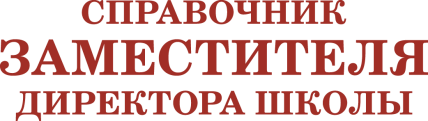 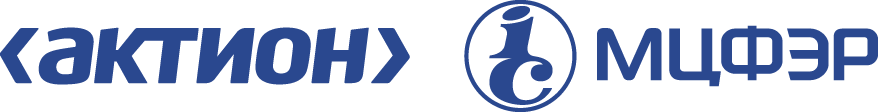 Первичный балл
Максимальный первичный балл – 40
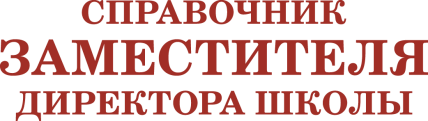 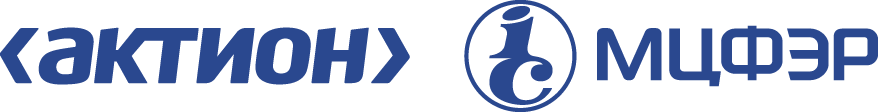 Содержательные разделы
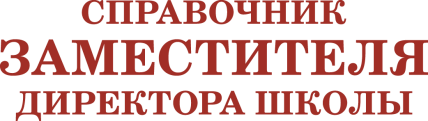 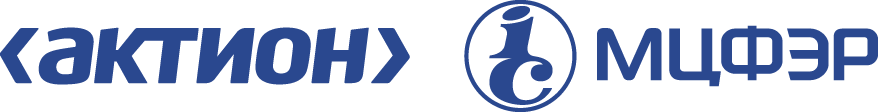 Содержательные разделы
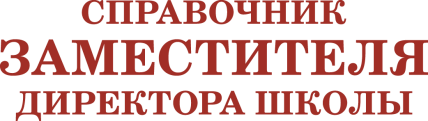 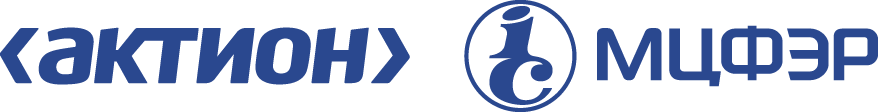 Задания
Экзаменационная работа содержит 24 задания

№ 1-19 – Часть 1. Задания с кратким ответом в виде числа, последовательности цифр
Максимальное количество баллов – 24

№ 20-22 – Часть 2. Задания с развернутым ответом
Максимальное количество баллов – 10
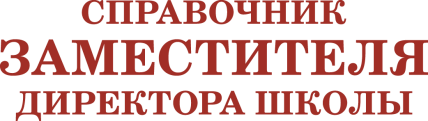 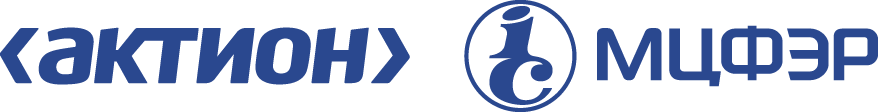 Задания
№ 23, 24 – Часть 2. Задания с развернутым ответом, которые предполагают выполнение реального химического эксперимента и оформление его результатов
Максимальное количество баллов – 6
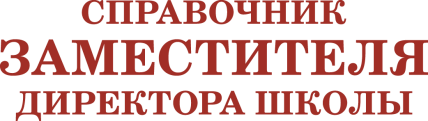 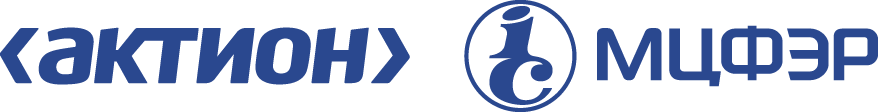 Задание №2
Строение атома. Физический смысл номера химического элемента
В сравнении с КИМ-2020 теперь нужно вписать в поле ответа цифровые значения, которые соответствуют условию задания
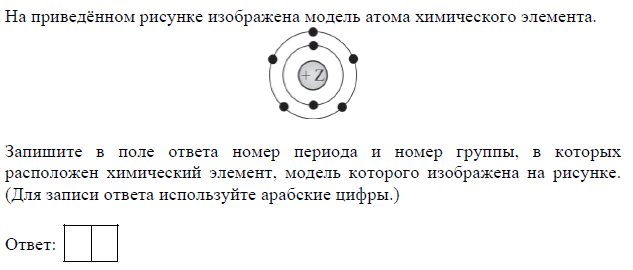 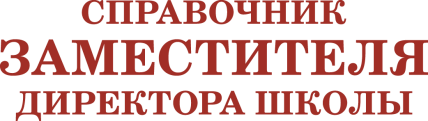 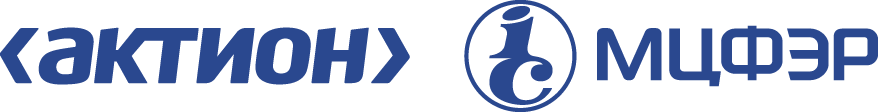 Задание №3
Закономерности изменения свойств атомов химических элементов и их соединений на основе положения в ПСХЭ и строения атома
В сравнении с КИМ-2020 теперь нужно вписать в поле ответа цифровые значения, которые соответствуют условию задания
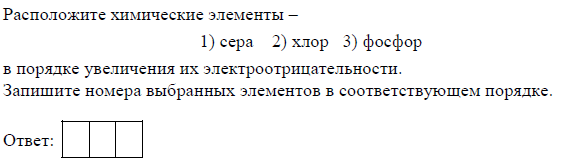 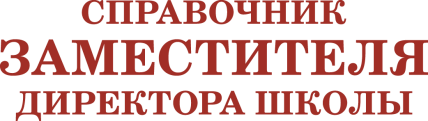 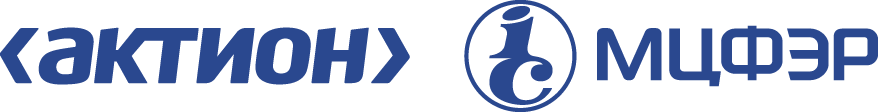 Задание №4
Валентность. Степень окисления химических элементов
В КИМ-2021 задание стало повышенного уровня и формата на установление соответствия между позициями двух множеств
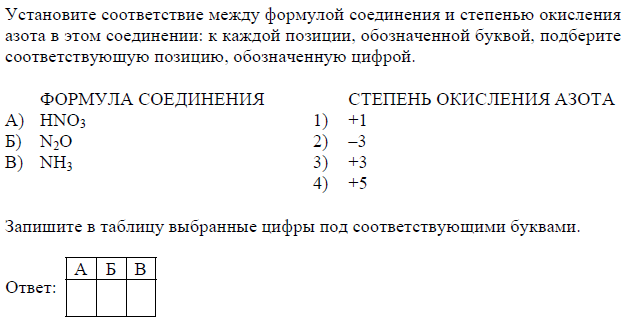 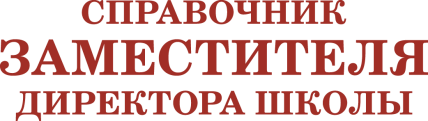 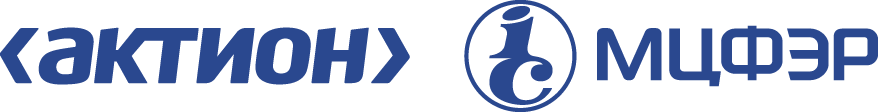 Задание №5
Строение веществ. Химическая связь
Задание на выбор двух ответов из предложенных в перечне пяти вариантов
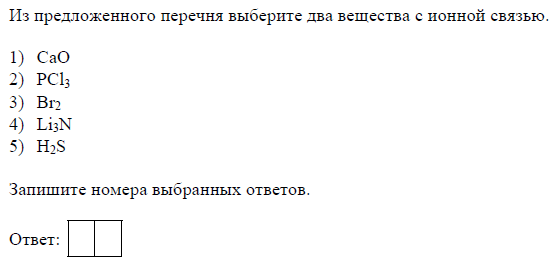 В КИМ-2020 задание не предполагало множествен-ный выбор ответа
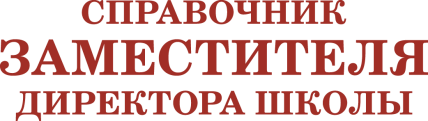 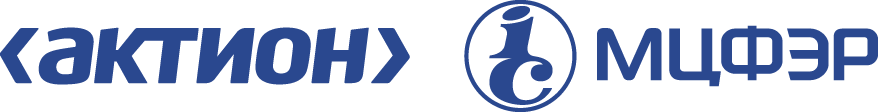 Задание №8
Химические свойства простых веществ.  Химические свойства оксидов
Задание на выбор двух ответов из предложенных в перечне пяти вариантов
В КИМ-2020 задание не предполагало множествен-ный выбор ответа
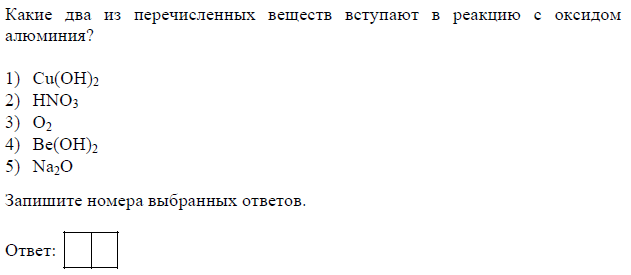 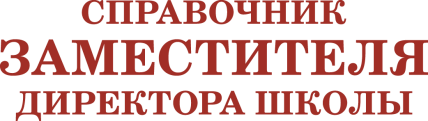 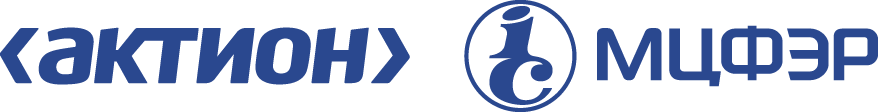 Задание №9
Химические свойства простых и сложных веществ
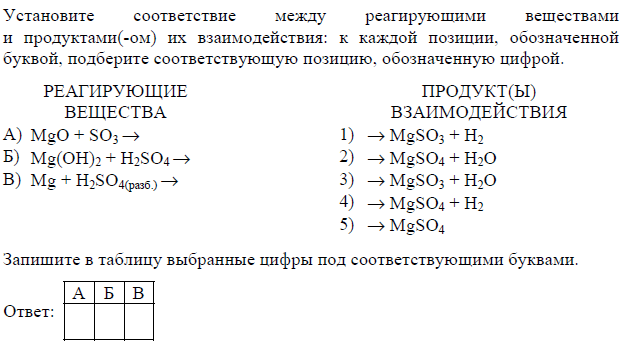 В КИМ-2020 задание проверяло знания химических свойств оксидов
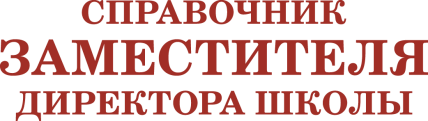 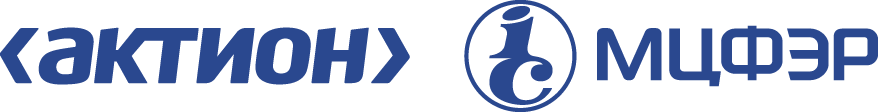 Задание №10
Химические свойства простых и сложных веществ
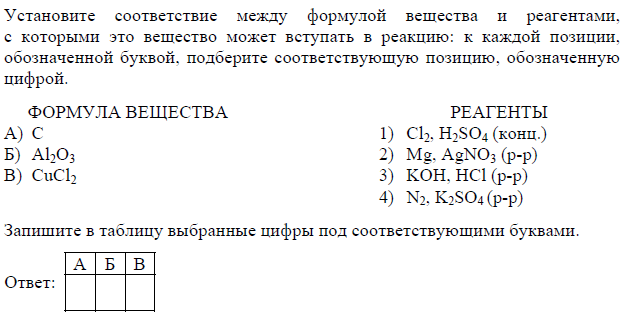 Задание объединило задания №10 и 11 КИМ-2020
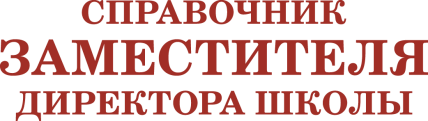 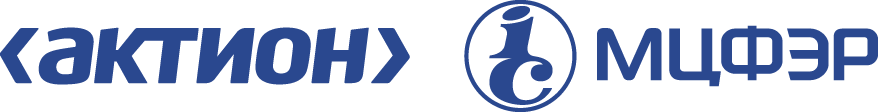 Задание №11
Классификация химических реакций по различным признакам
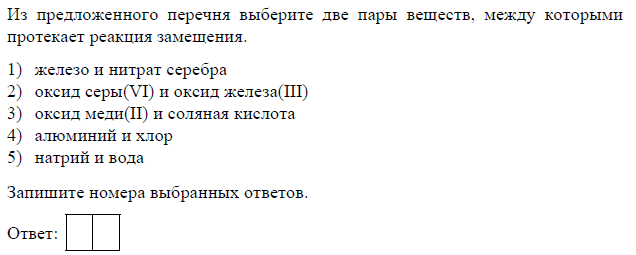 В  заданиях части 1 КИМ-2020 подобного задания не было
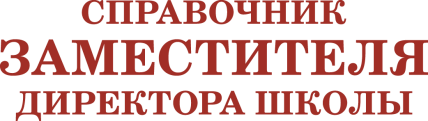 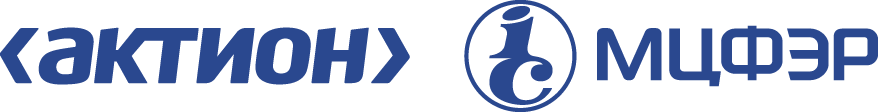 Задание №12
Химические реакции. Химические уравнения. Сохранение массы веществ при химических реакциях
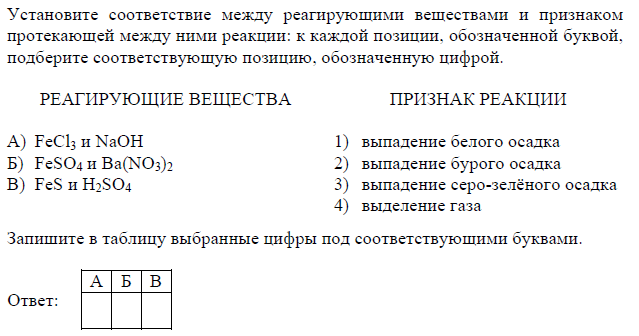 Задание объединило задания №12 и 13 КИМ-2020
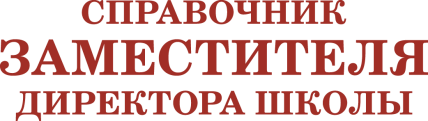 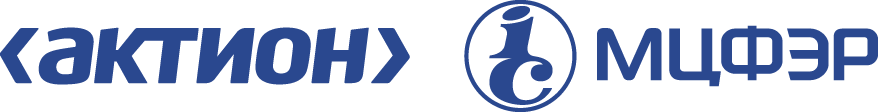 Задание №16
Правила безопасной работы в школьной лаборатории. Проблемы безопасного использования веществ и химических реакций в повседневной жизни. Химическое загрязнение окружающей среды и его последствия. Человек в мире веществ, материалов и химических реакций
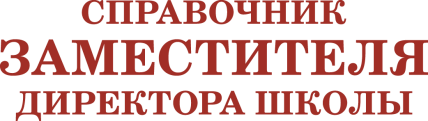 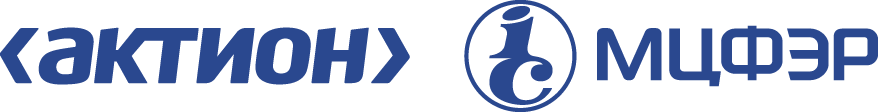 Задание №16
Задание на выбор одного или нескольких верных утверждений из предложенных в перечне пяти вариантов
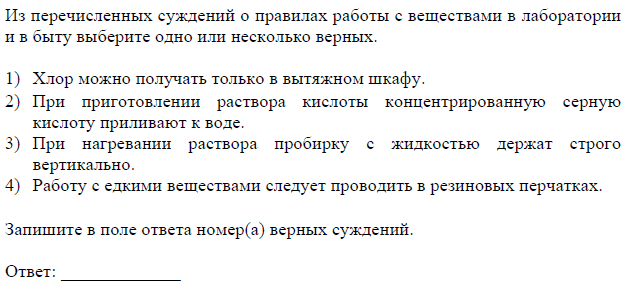 В  заданиях части 1 КИМ-2020 подобного задания не было
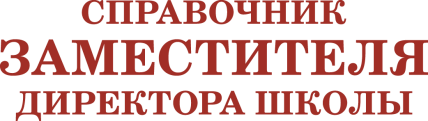 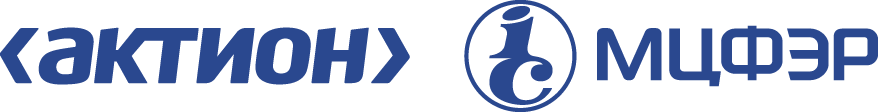 Сравнение КИМ-2021 с КИМ-2020
Задания, которые поменяли нумерацию:
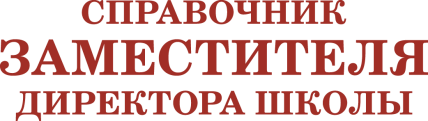 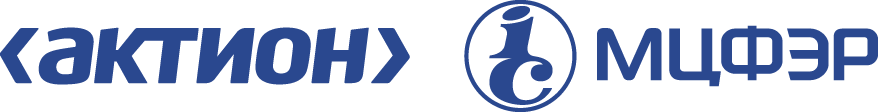